https://www.youtube.com/watch?v=kRnnAnTKx44
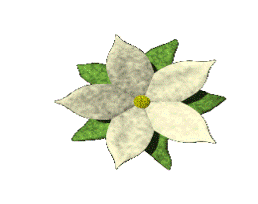 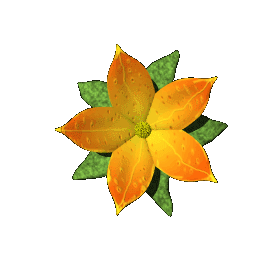 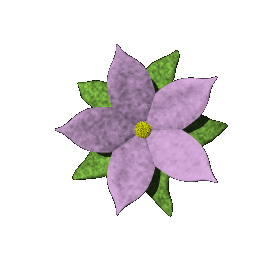 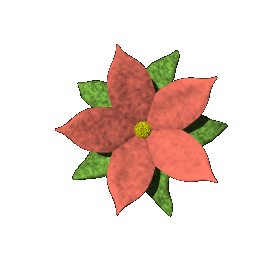 PHÒNG GIÁO DỤC & ĐÀO TẠO HUYỆN PHÚ HÒA
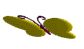 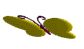 TRƯỜNG TIỂU HỌC HÒA THẮNG 2
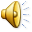 CHÀO MỪNG QUÝ THẦY CÔ ĐẾN THĂM LỚP  3A
Giáo viên: Phan Thị Kiều Oanh
Thư Ba, ngày 26 tháng 11 năm 2024
Hoạt động trải nghiệm
Thư Ba, ngày 26 tháng 11 năm 2024
Hoạt động trải nghiệm
Chủ đề 3: 	       Em yêu lao động
Trò chơi Hái hoa dân chủ về chủ đề Tri ân thầy cô
Nội dung hoạt động:
- Phần 1: Sinh hoạt lớp
- Phần 2: Sinh hoạt theo chủ đề
Tổng kết tuần
Phương hướng hoạt động tuần 13
1. Duy trì nề nếp học tập và các hoạt động ngoài giờ
2. Tham gia phát biểu, xây dựng bài sôi nổi.
3. Thực hiện tốt an toàn giao thông
4. Tham gia tốt phong trào giữ vở sạch, viết chữ đẹp.
5. Tham gia tốt Sân chơi Đấu trường Vioedu, IOE và Trạng nguyên Tiếng việt.
6. Hoàn thành bài tập nhanh trên lớp.
Thảo luận
Trò chơi: Hái hoa dân chủ về chủ đề Tri ân thầy cô
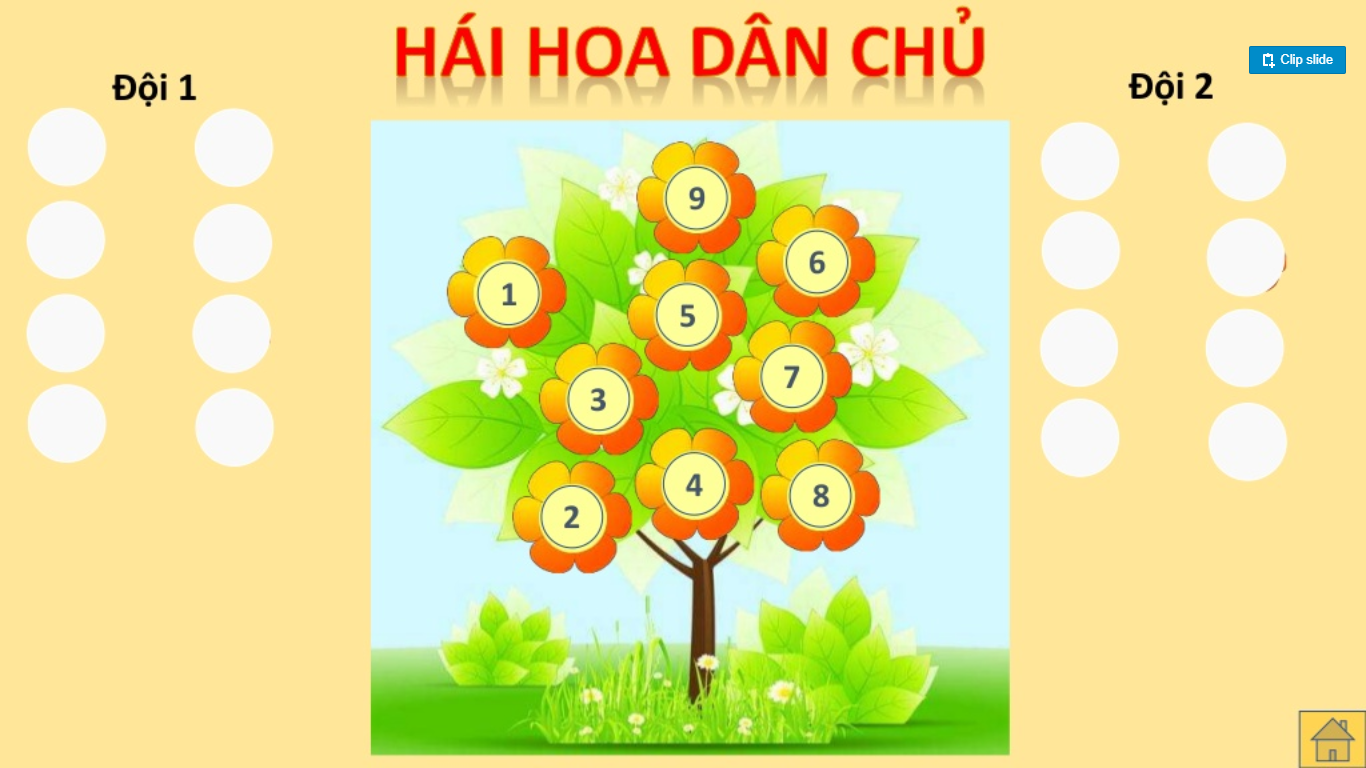 4
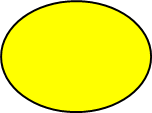 2
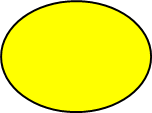 1
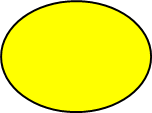 3
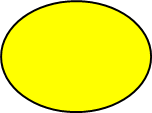 9
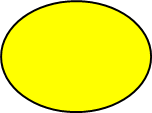 5
6
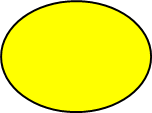 7
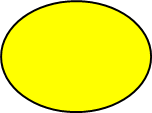 8
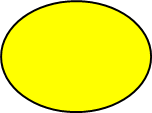 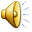 Nghe nhạc đoán tên bài hát.
* Đánh giá cuối chủ đề:
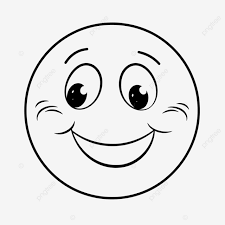 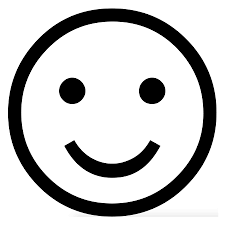 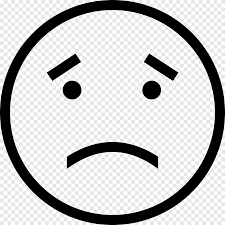 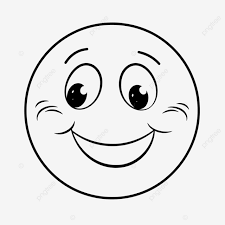 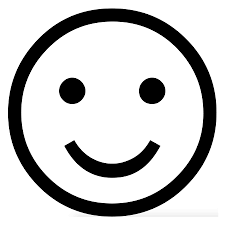 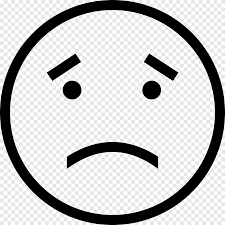 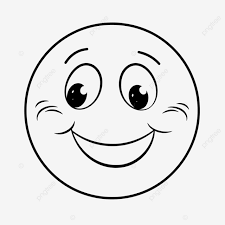 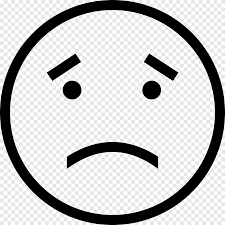 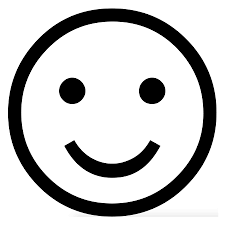 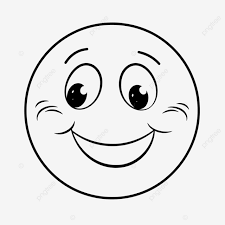 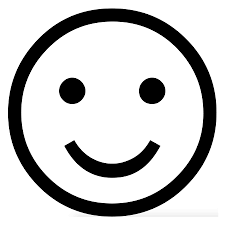 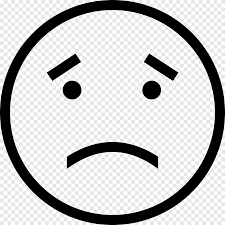 CẢM ƠN CÁC EM 
ĐÃ LẮNG NGHE BÀI GIẢNG